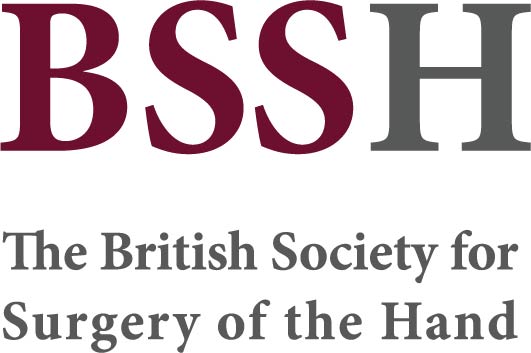 Module 6.6 Elbow fractures
Objectives

To understand the anatomy of the elbow
To discuss surgical approaches and principles of management of elbow fractures 
To understand injuries resulting in elbow fractures and fracture/dislocations